Campus Projects
State of the Town, November 4, 2017
Campus Projects Agenda
SBC Overview – Chris Fasciano
PPDC Overview – Margit Griffith
Finance Committee – Andy Payne
Synergies? – Becky McFall & Tim Higgins
Q & A
Community Feedback Session
Lincoln School Concepts – SMMA
Community Center – Maryann Thompson Associates
Community Input Activities
Final thoughts…and on to the rest of SOTT!
School Building Committee
Honoring Our History, Building Our Future
State of the Town, November 4, 2017
Honoring our history…
School Building Committee
Members
Liaisons
Chris Fasciano – Chair, at Large
Kim Bodnar – Vice Chair, at Large
Tim Christenfeld – School Committee
Buck Creel –Business & Finance
Jennifer Glass – Board of Selectmen
Michael Haines – Town Facilities Mgr.
Gina Halstead – Finance Committee
Sharon Hobbs – Principal, Grades 5-8
Becky McFall – Superintendent
Craig Nicholson – at Large
Steven Perlmutter – at Large
Peter Sugar – at Large
Doug Adams – Historical Commission
Owen Beenhouwer – PPDC
Chris Dugan – Conservation
Andrew Glass – Historical Commission
Ruth Ann Hendrickson – Water Com.
Ed Lang – Green Energy Committee
Dan Pereira – Parks & Recreation
John Ritz – Commission on Disabilities 
Ian Spencer – Public Safety
Gary Taylor – Planning Board
Peter von Mertens – Conservation
What have we done?
Community Engagement and Input
Lincoln School Project Goals:
Support our current educational vision
Ensure flexibility for the future
Achieve a high standard of sustainability
Preserve the feel of the campus
Benefit the wider community
Complete a single, cost efficient project
Where are we now?
Community Engagement and Input
Building our future…
Community Engagement and Input
Our Team
Owner’s Project Manager:
Daedalus Projects, Inc.

Design Team:
SMMA
EwingCole
Community Center Preliminary Planning and Design Committee:
Refine the program needs of the COA, PRD, and community orgs 
Evaluate Hartwell siting options
Develop preliminary/15% schematic design plans
Develop a reliable cost estimate
Builds on three previous studies:
COMMUNITY CENTER FEASIBILITY COMMITTEE FINAL REPORT (2012)
To evaluate existing and future space needs of the COA and PRD and explore options.
KEY FINDINGS:
BEMIS HALL
Not well-suited for use as a senior center
Lacks space for core programs and services
Lacks parking, requiring long walks to the entrance
Not accessible
Cannot provide for adequate confidential counseling space
HARTWELL PODS 
Long past their life expectancy
Code violations
Access barriers
Leaking roofs
Asbestos ceiling and flooring
Lack adequate parking.
PRD is a tenant-at-will of the Schools.
GENERAL CONSIDERATIONS
Co-locating departments reduces space needs = cost savings
PRD must be near schools so all sites besides Ballfield Road require constructing two separate buildings
The Town should determine desire for a community center and study potential sites.
2) COMMUNITY CENTER STUDY COMMITTEE REPORT (2015)
To determine Town’s desire for a community center and examine potential sites
KEY FINDINGS:
Reconfirmed COA needs are immediate and PRD needs significant
Multiple public meetings showed very strong support for a newly constructed, centrally located multi-generational community center 
Overwhelming choice for location was the Hartwell Campus
Planning for the community center should be integrated with the School Project
3) CAMPUS MASTER PLANNING COMMITTEE (2016)
Answer certain basic capacity questions about the Ballfield Road Campus related to its 
ability to accommodate additional uses, including a community center, and consider how 
uses might be arranged on the campus
KEY FINDINGS:
No engineering or regulatory reason precludes a community center on the Ballfield Road Campus
No need or location for a second entrance
Multiple public forums showed strong support for the creation of a Campus of the future
Visit us online at:
www.lincolnccppdc.org
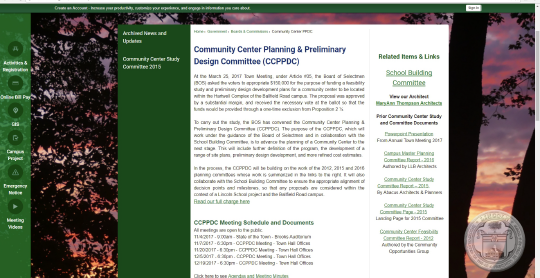 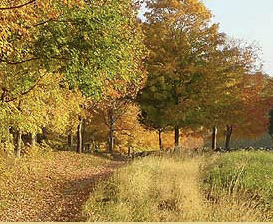 Lincoln Finance Committee
Capital Projects Update
State of The Town Meeting
Nov 4, 2017
Illustrative Borrowing Scenarios
Maximum $ Impact of New Debt on Median Tax Bill
Median property value: $972,200 Est. tax bill of $13,613 in FY ‘18
Median taxpayer: ~$275-310  per $10 mm
15
Property Tax Exemptions
*Circuit Breaker Tax Credit = (RE tax + 50% water bill) – (10% qualified income)
Veterans Exemptions
Veterans are also eligible for the Property Tax Work Off program
School – Community Center Synergies?
Opportunities for shared spaces?
Connect the buildings?
Considerations:
Campus Site Balance
Playing Fields
Parking & Roadways
Access/Proximity Efficiencies
Building Design & Operations Efficiencies
Public Safety
Questions?